На рыбалке. Речевые и неречевые звуки. Слово. Предложение. Текст. Составление сюжетного рассказа по серии картинок.
Презентация к уроку обучения грамоте
 по программе «Школа 2100»
Кунделева Оксана Евгеньевна
Учитель начальных классов МОБУ СОШ № 276, 
г. Гаджиево
Мурманская область
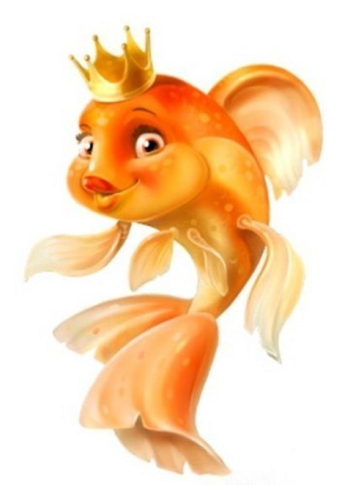 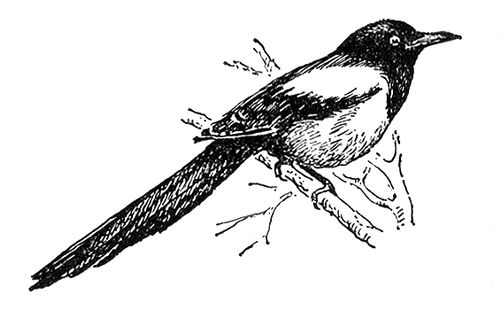 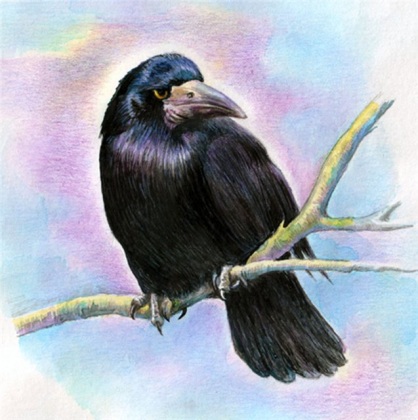 трещит
…
каркает, а
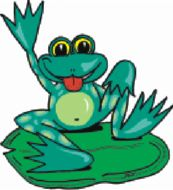 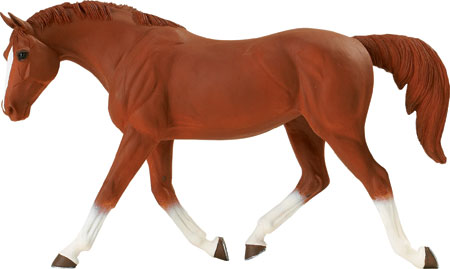 ржёт
квакает, а
…
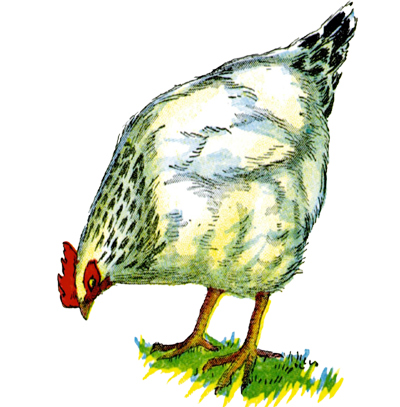 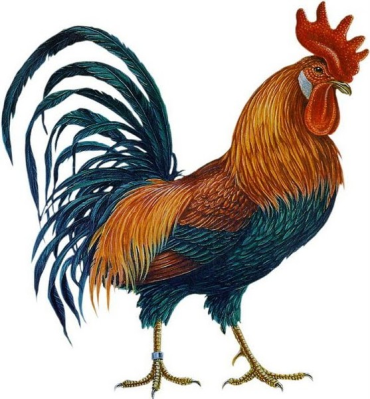 кудахчет
…
кукарекает, а
Молодцы.
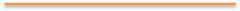 Молодцы!
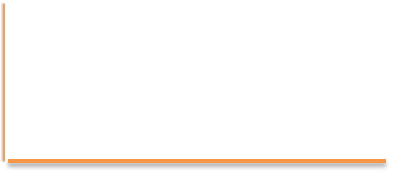 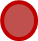 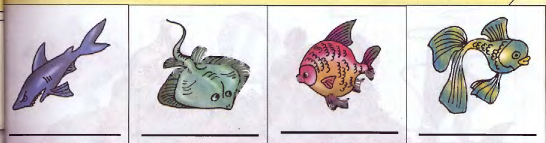 акула
скат
сазан
вуалехвост
Какие из этих рыб живут в океанах, морях?
Какую из этих рыб можно поймать в водоёмах нашей страны?
Какие из этих рыб живут в аквариуме?
Каких ещё рыб вы знаете?
Многозначное слово
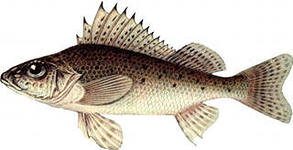 Он колючий, но не еж, 
А речная рыба …
ёрш
ёршик
А маленькая рыбка ерша?
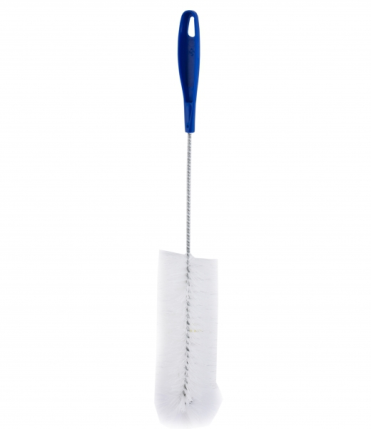 Как называется специальная щётка для мытья бутылок?
ёршик
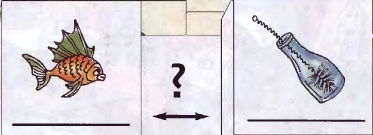 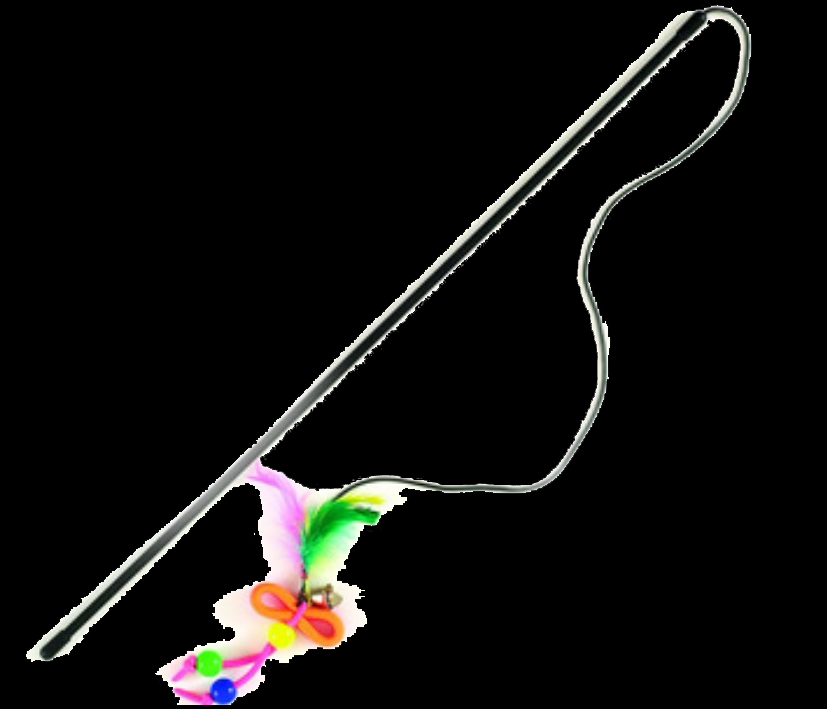 Что это у Галочки?
Ниточка на палочке,
Палочка в руке, 
А ниточка в реке
Плавает под мостиком
И виляет хвостиком.
По земле не ходит,
Рот есть, да не говорит,
Глаза есть, да не мигает,
Крылья есть, да не летает
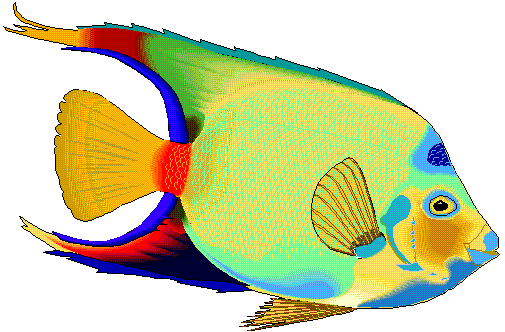 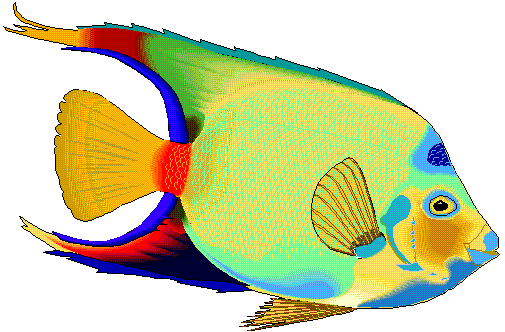 На рыбалке.
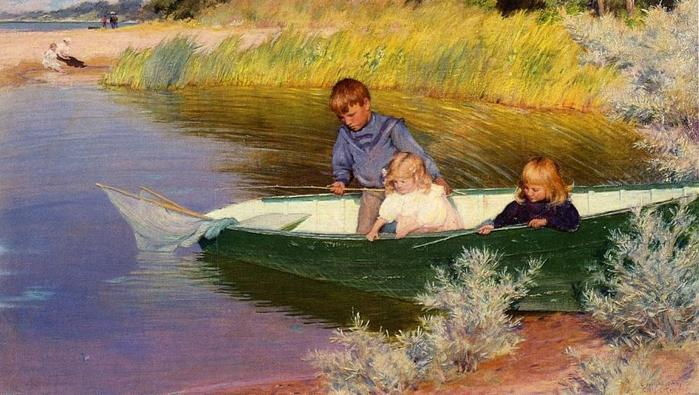 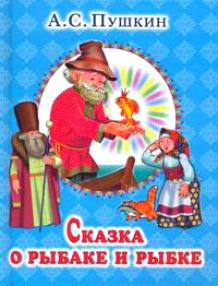 Узнай сказку:
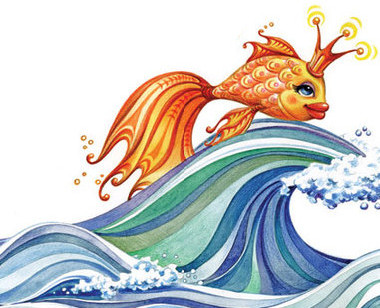 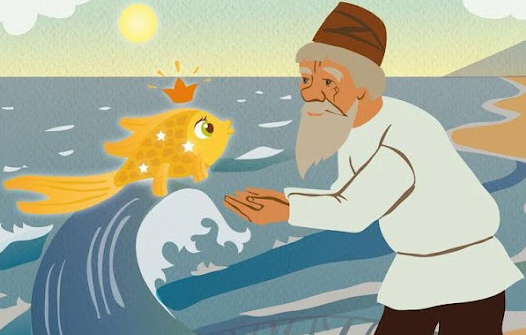 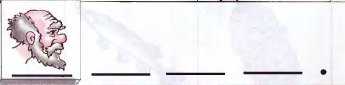 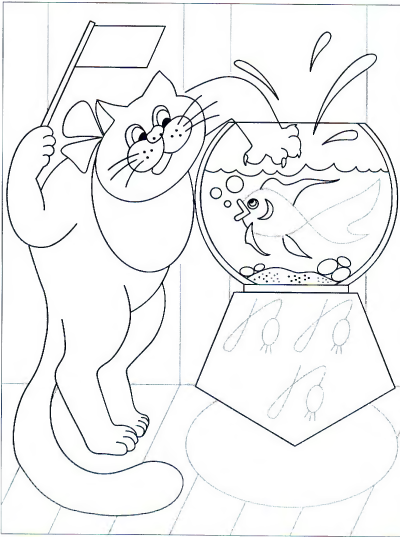